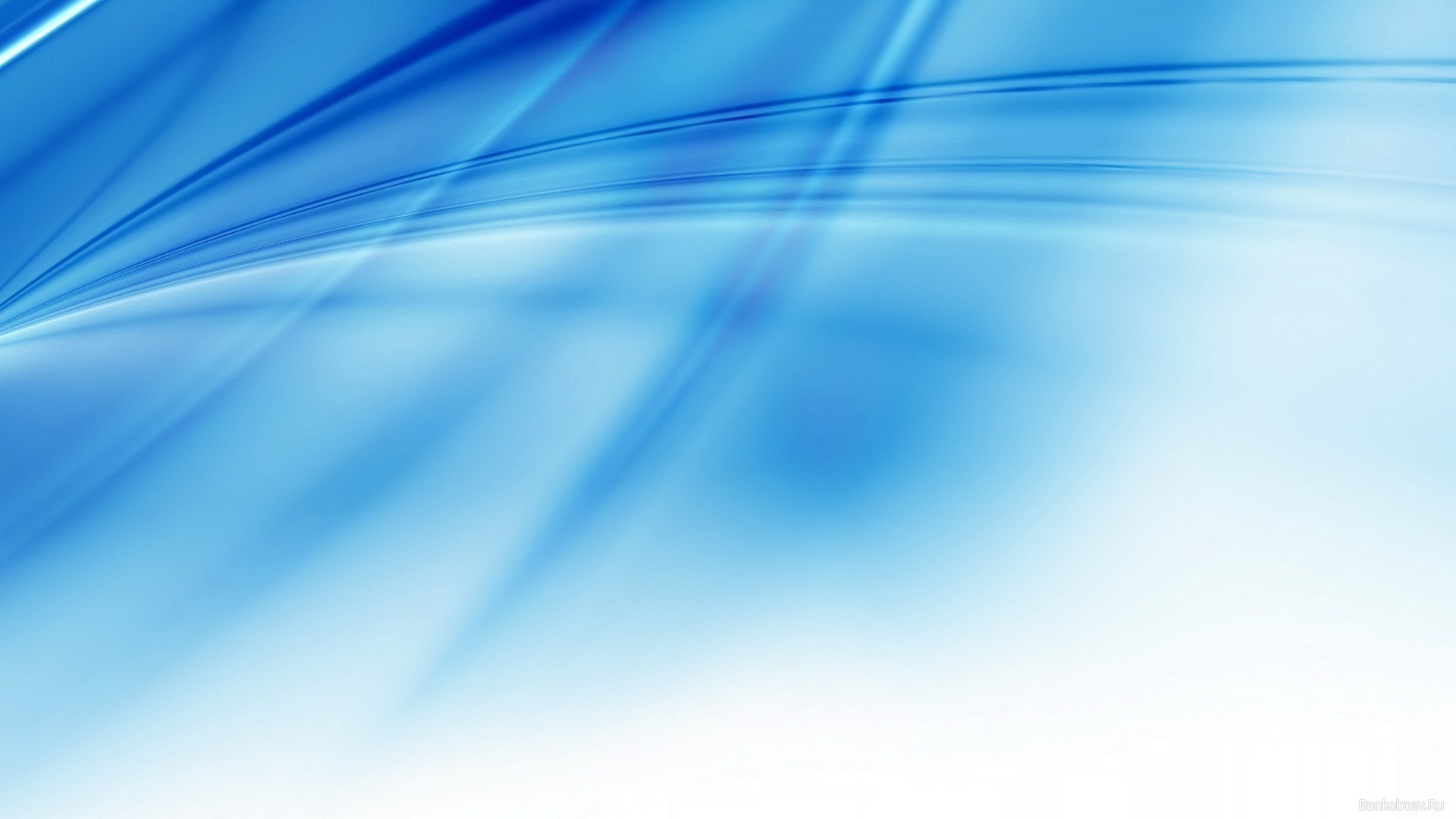 Опыт работы по развитию физической культуры и спорта в муниципальном образовании «Советский муниципальный район»
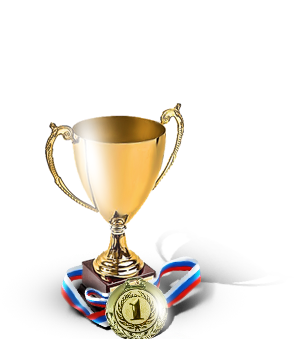 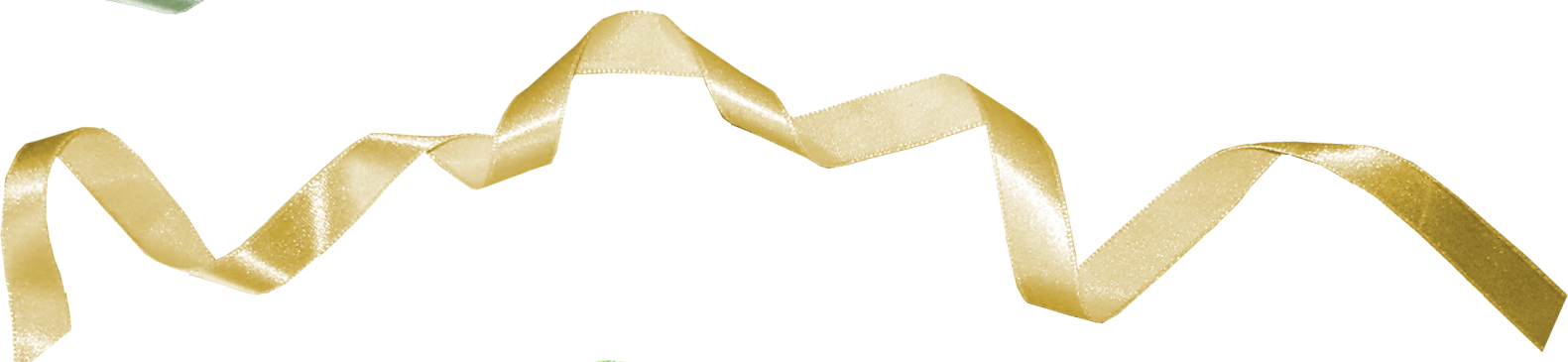 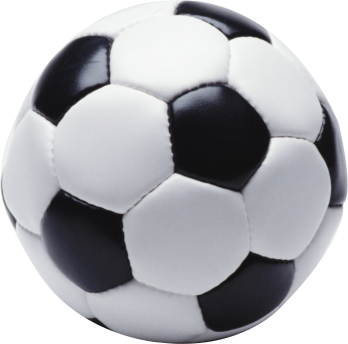 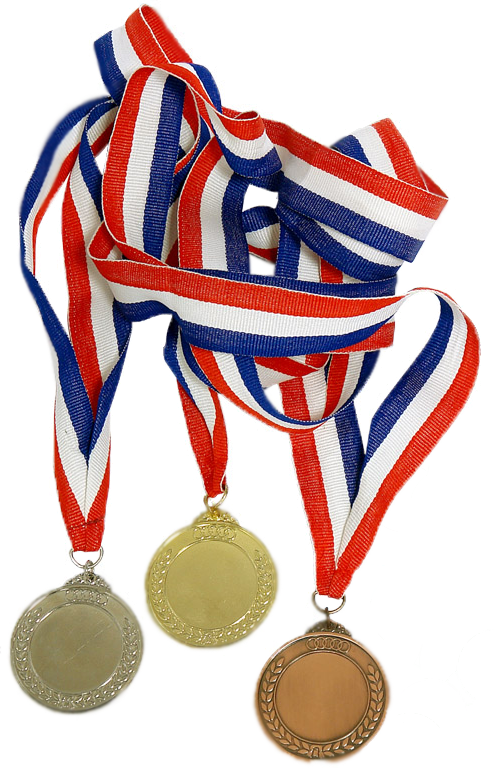 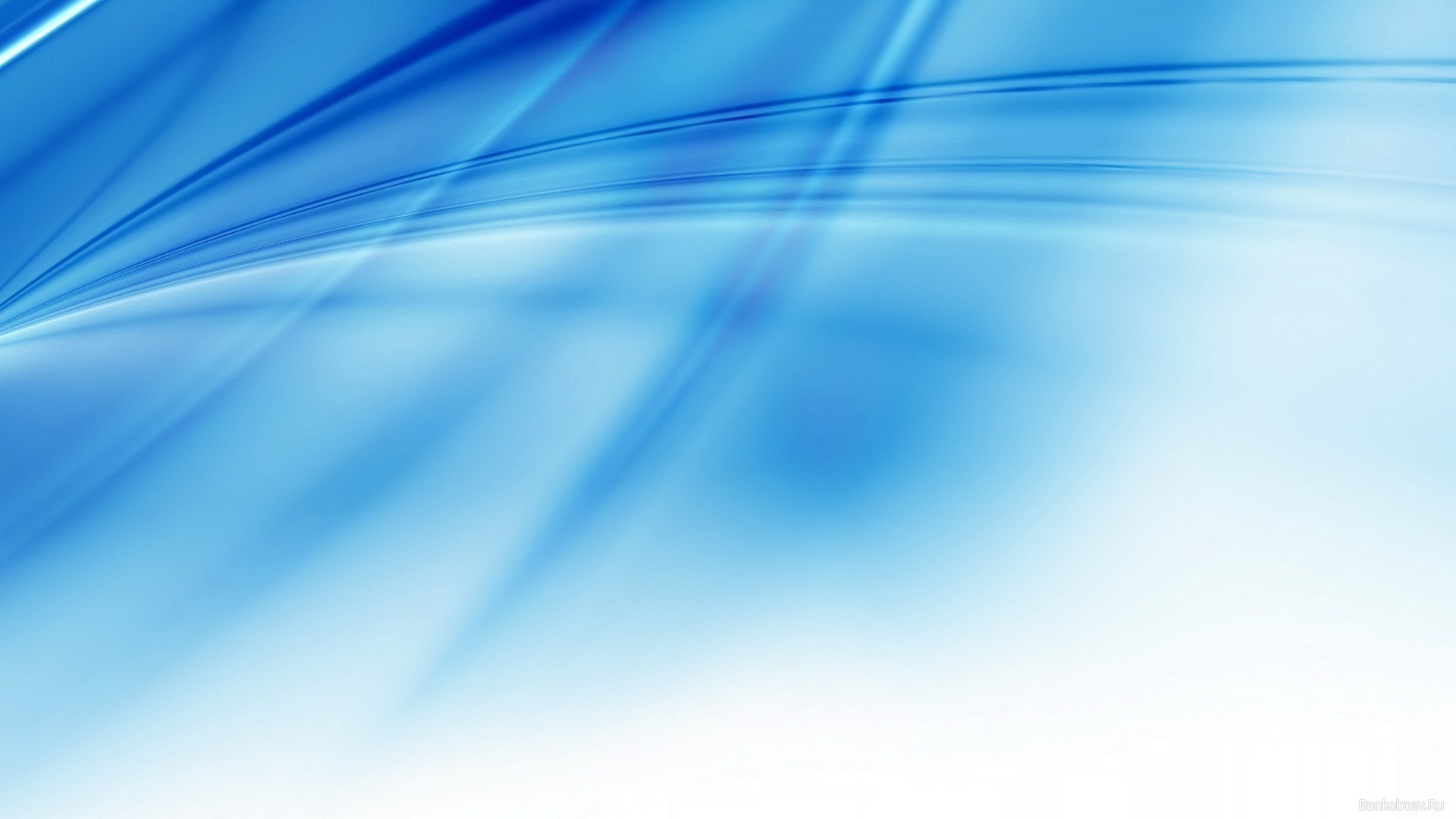 Сотрудничество сектора физической культуры и спорта
ДДТ
Военкомат
ДОСААФ
ЦРФКС
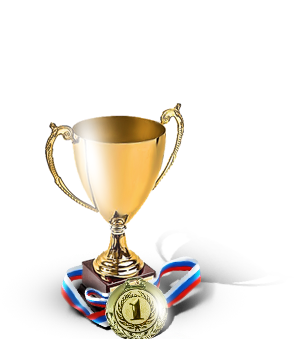 Валантеры
Индивидуальные предприниматели
Учителя физкультуры
Руководители организаций
ФОК «Звезда»
Ветераны
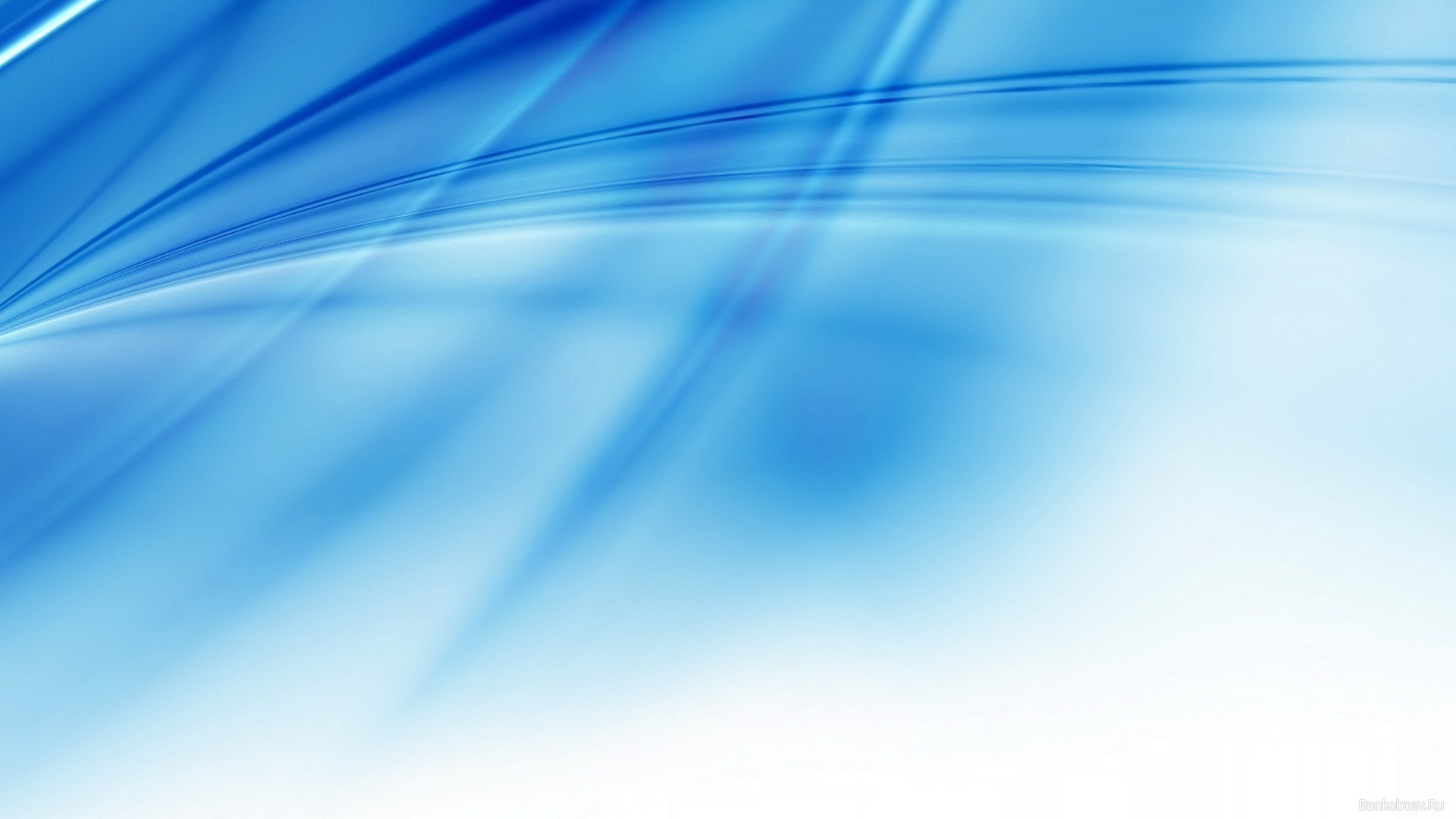 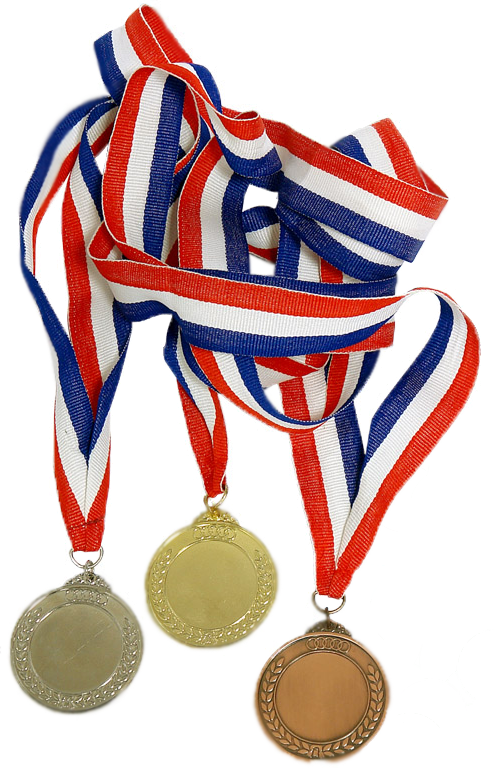 Учителя физкультуры и тренерско-преподавательский состав
Обеспеченность кадрами в сфере физической культуры и спорта
Отдел по молодежной политике, ФКС и Т- 3
ЦРФКС- 8 человек, из них 4 тренера-преподавателя
Учителей физической культуры-  15
ФОК «Звезда»- 5
Средний возраст работников 53,9 лет
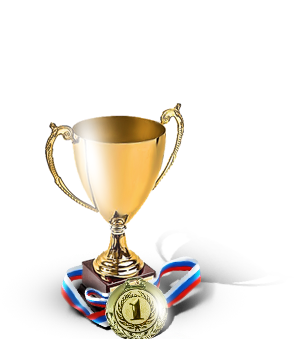 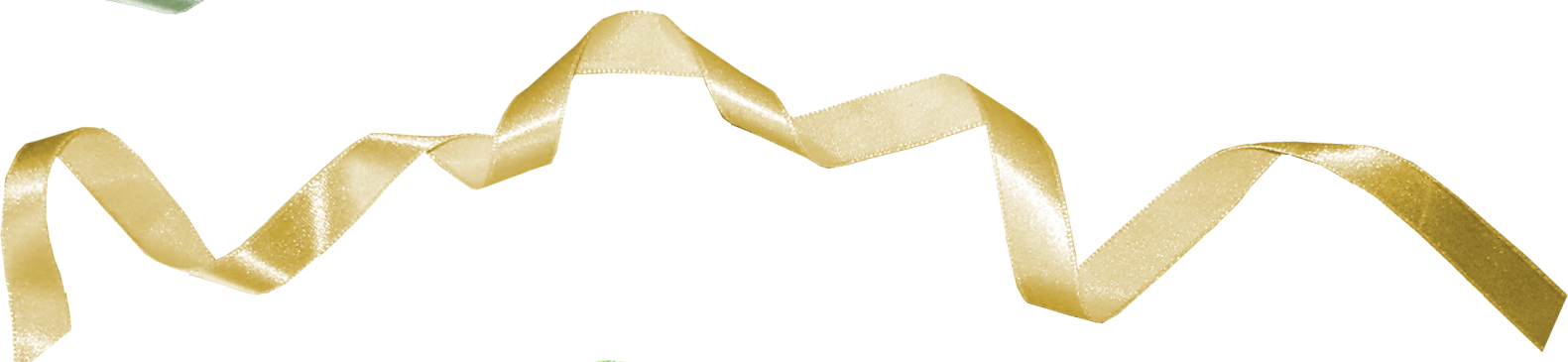 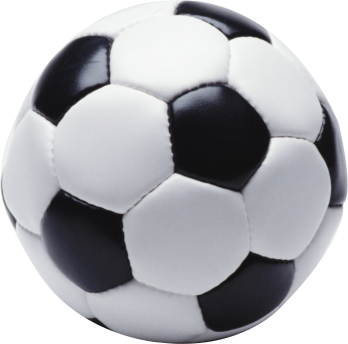 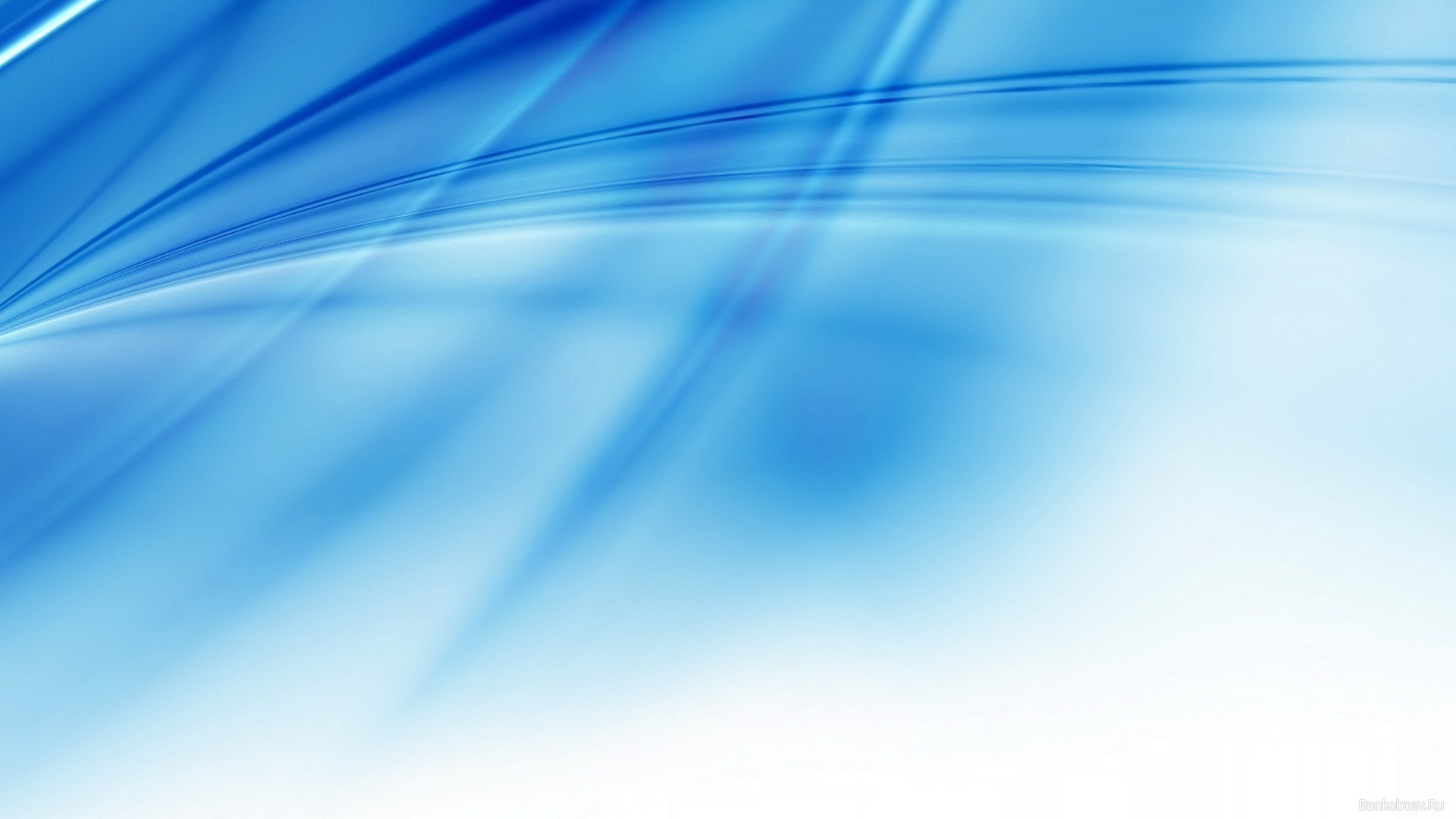 Спортсооружения
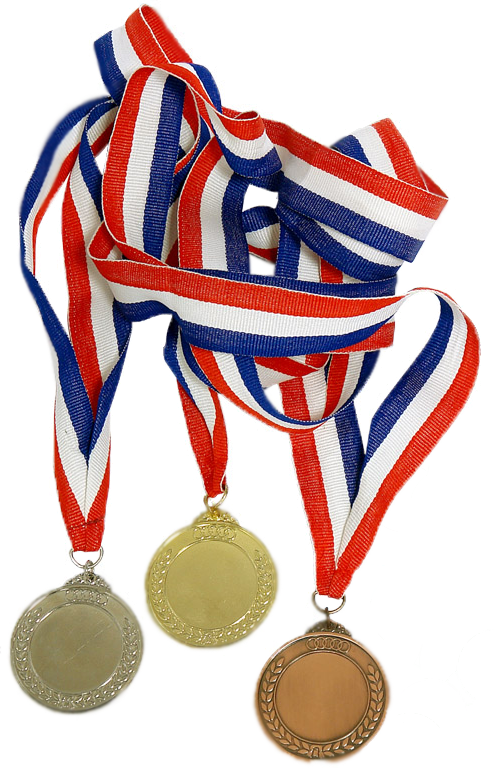 104 спортивных сооружений, из них
 плоскостных сооружений – 61
 спортивных залов – 24
 лыжных баз – 9
 сооружений для стрелковых видов спорта – 9
борцовских залов - 1
 физкультурно-оздоровительных комплексов -1
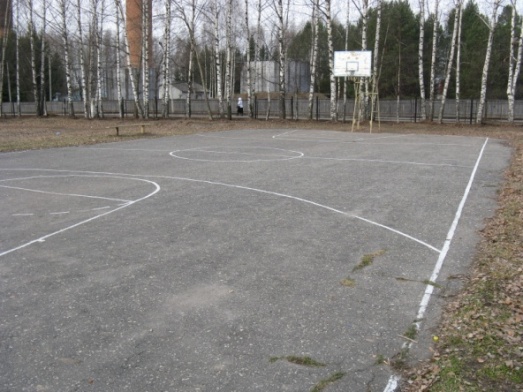 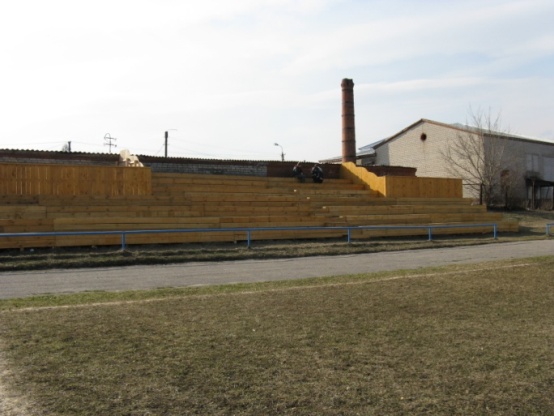 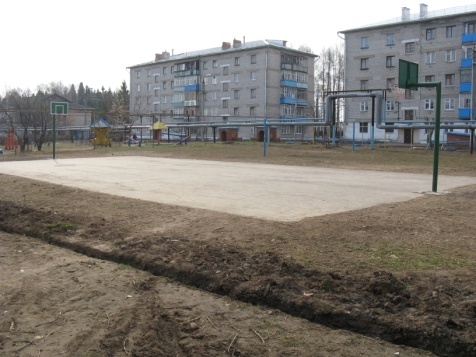 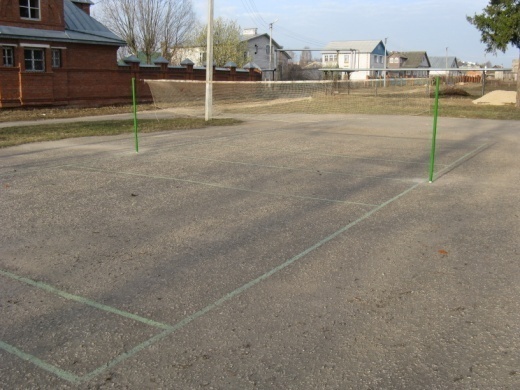 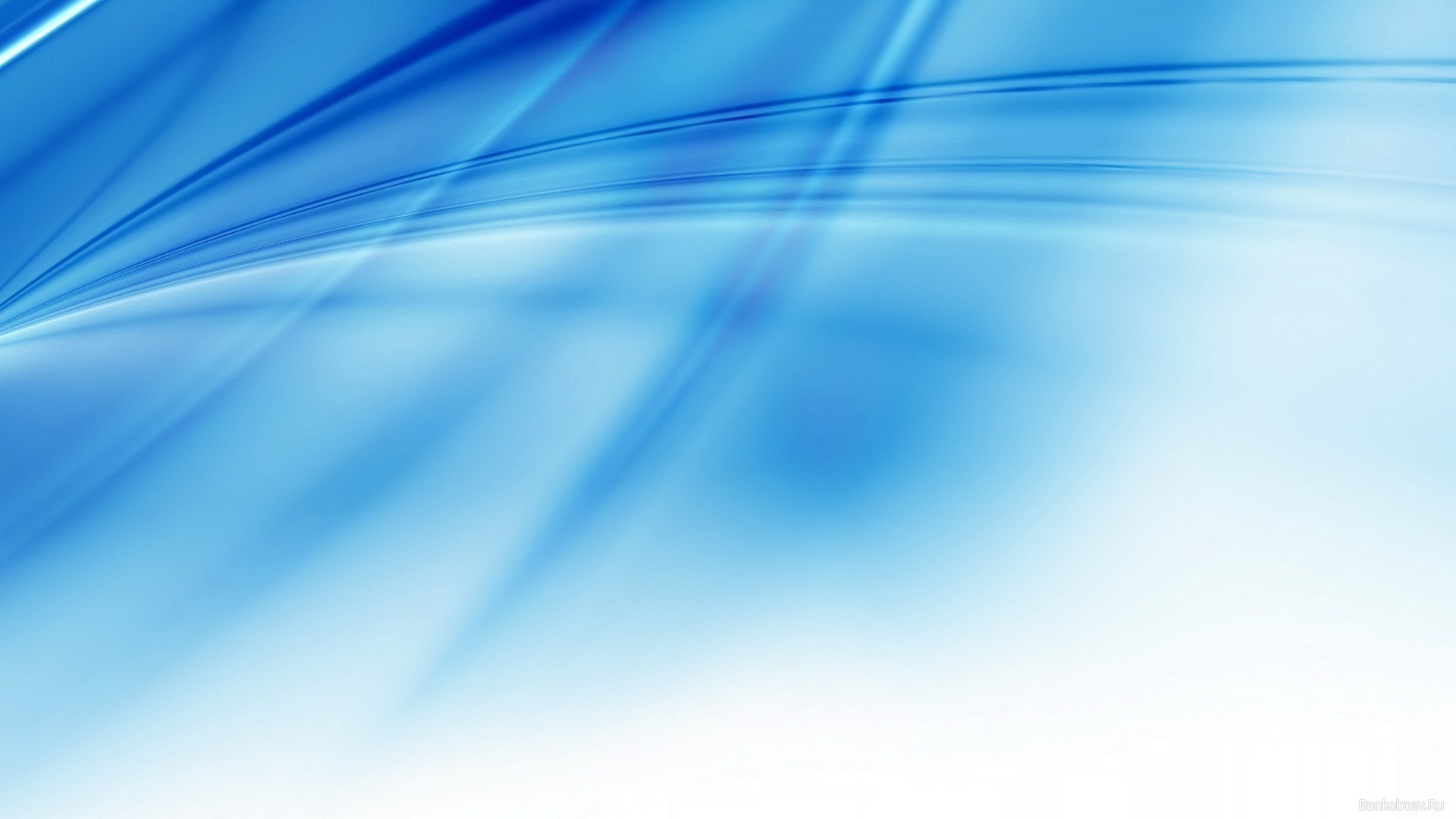 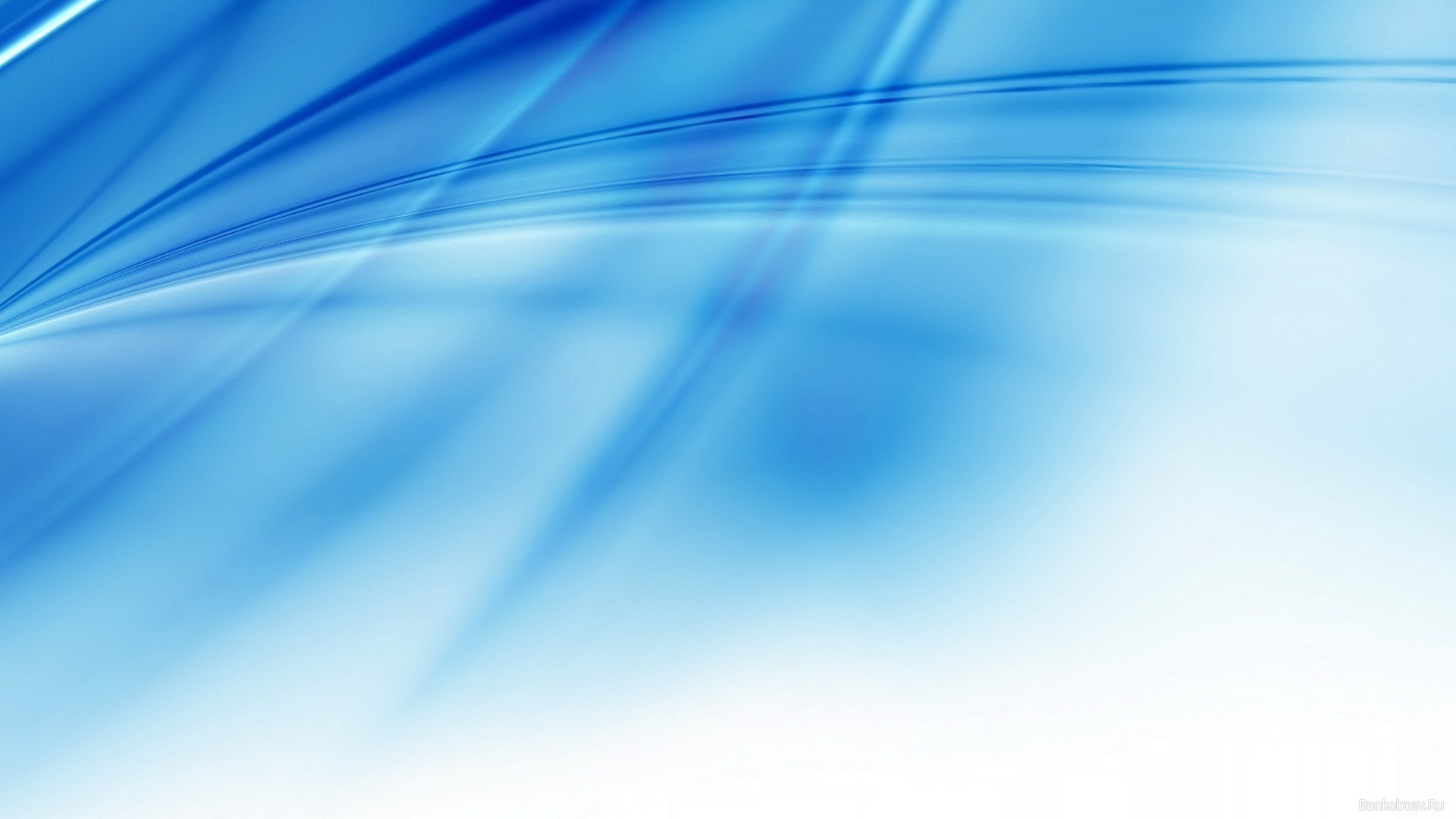 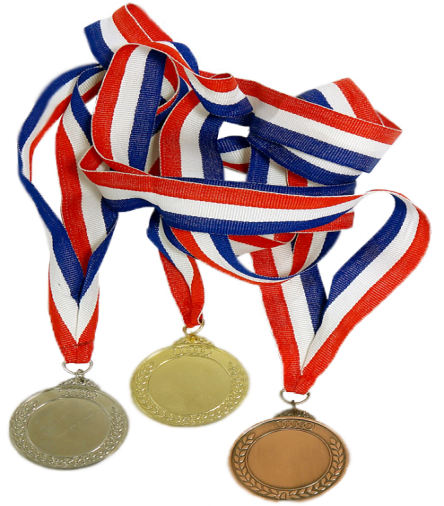 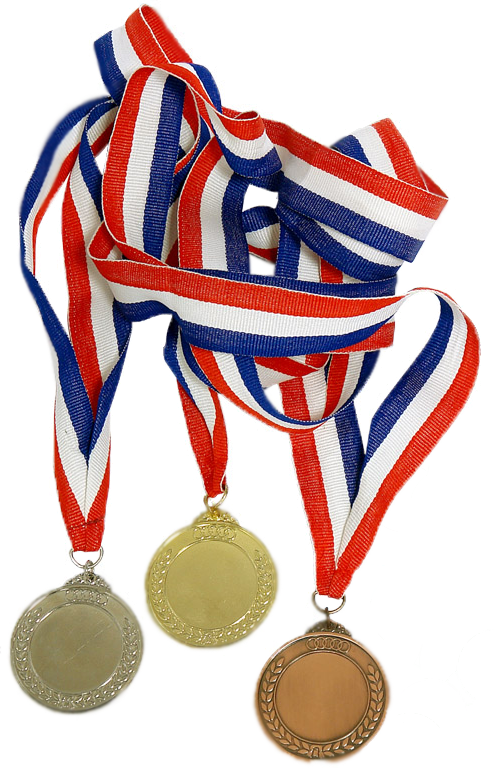 Физкультурно-оздоровительный комплекс «Звезда»
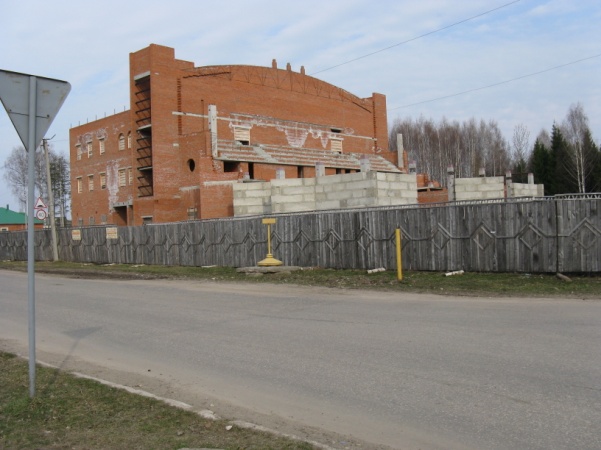 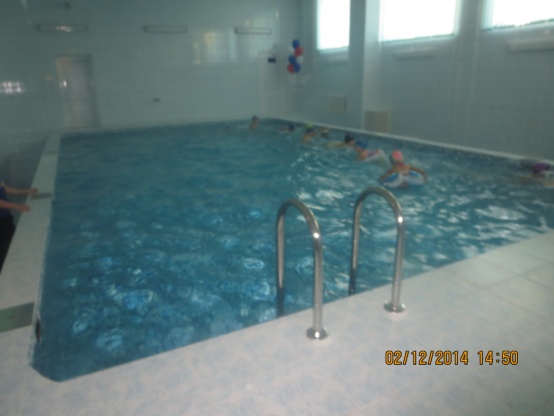 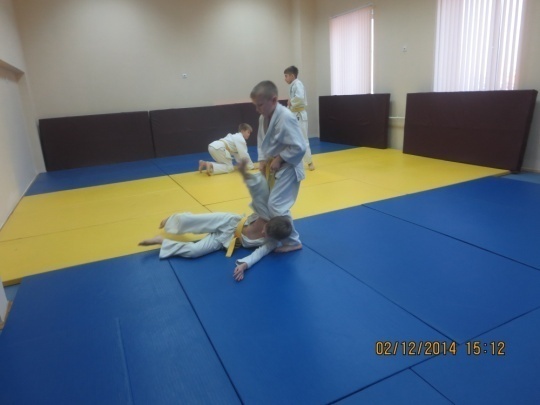 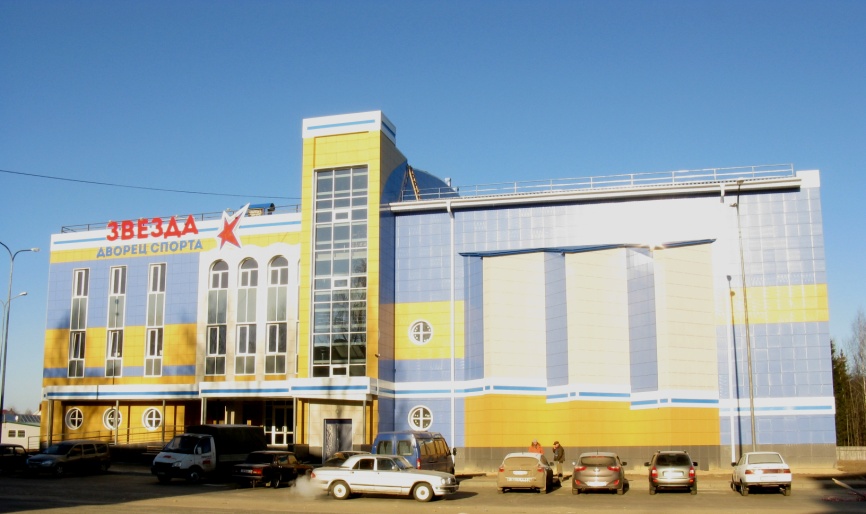 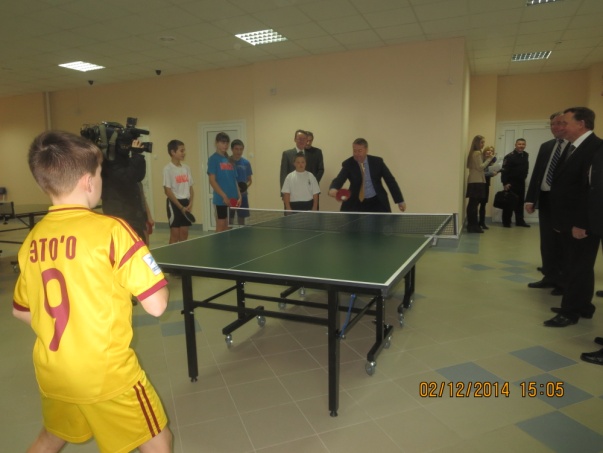 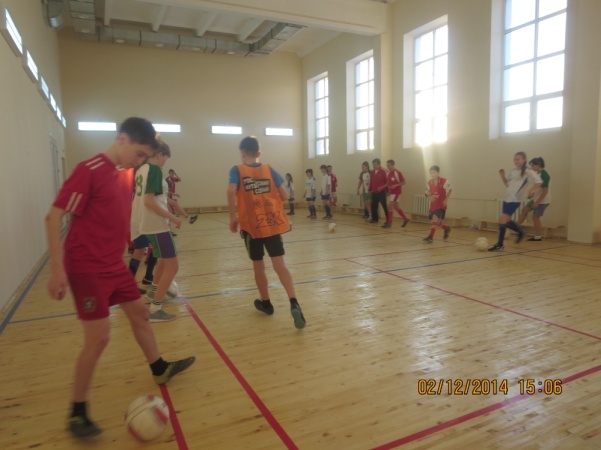 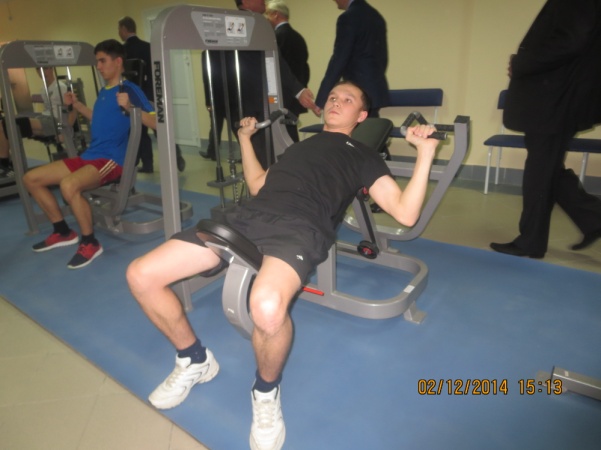 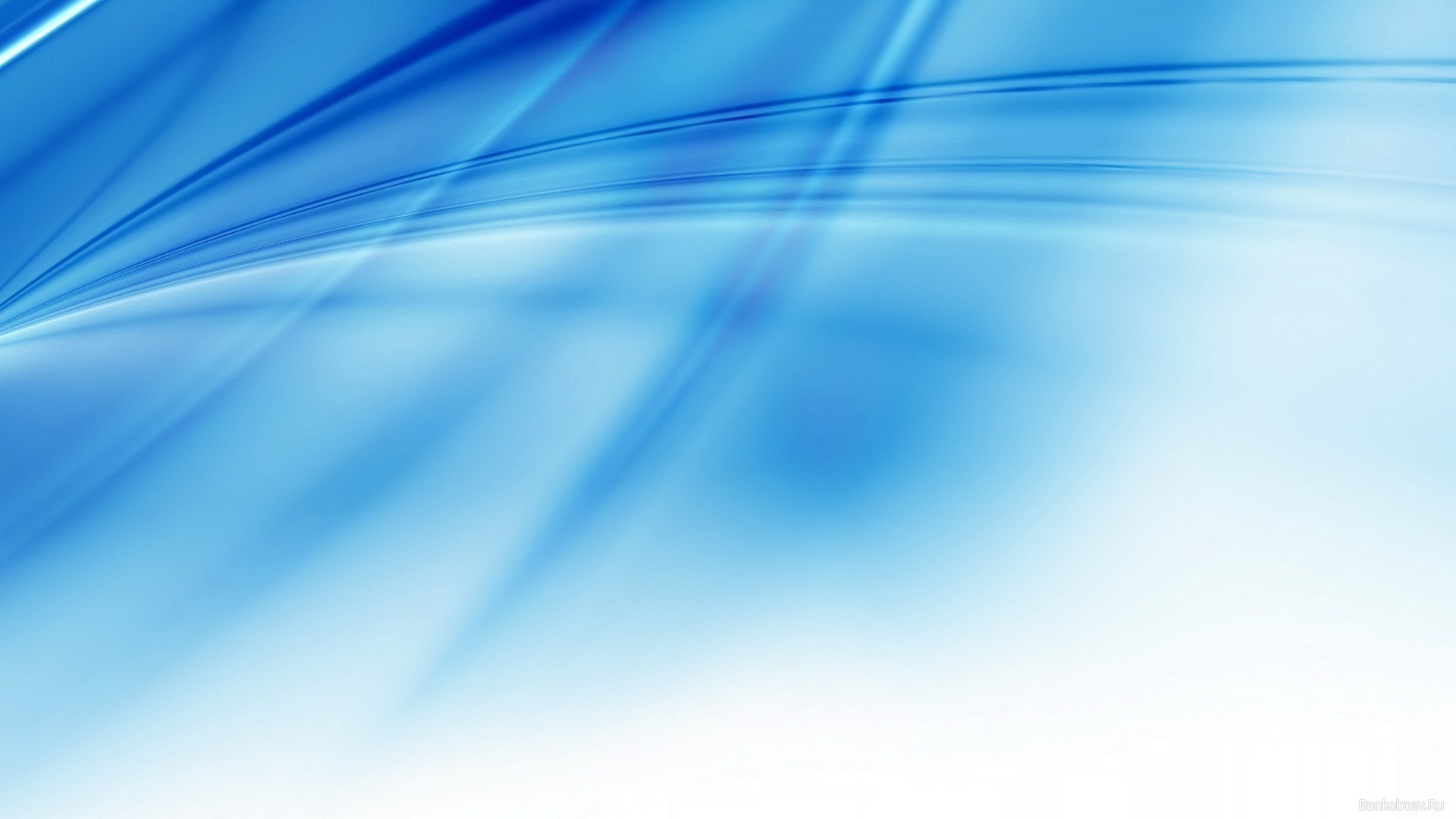 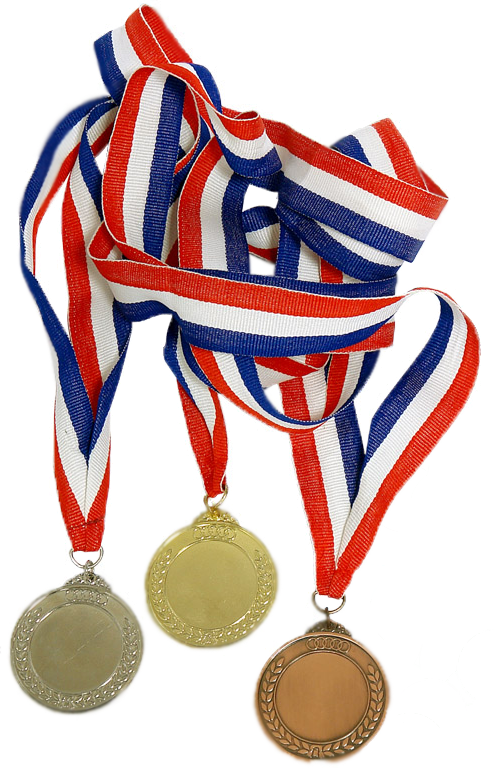 Массовые спортивные мероприятия
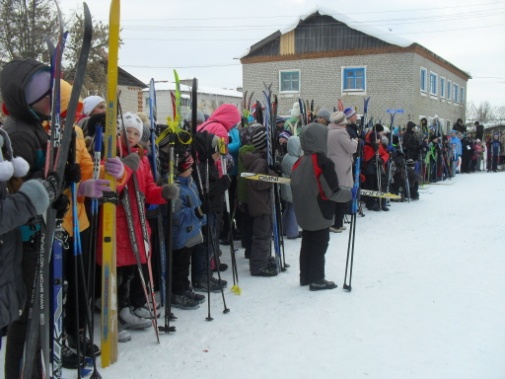 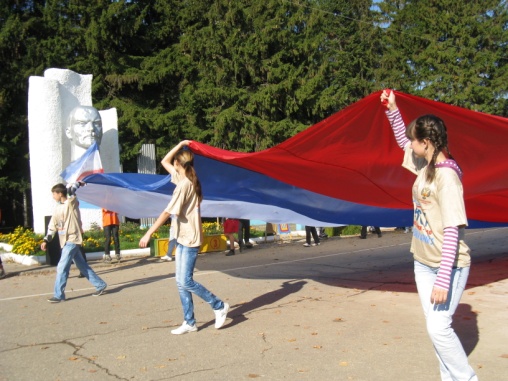 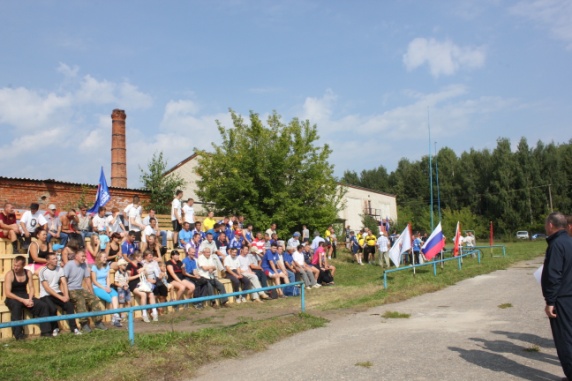 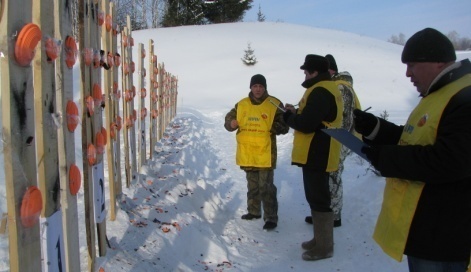 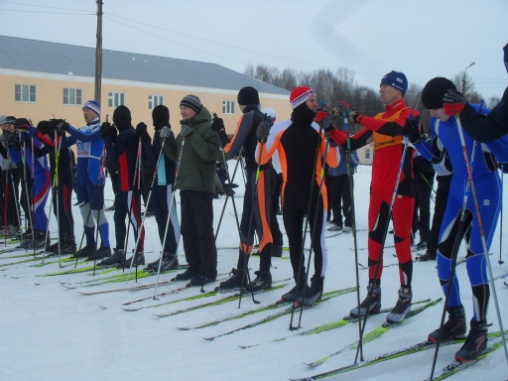 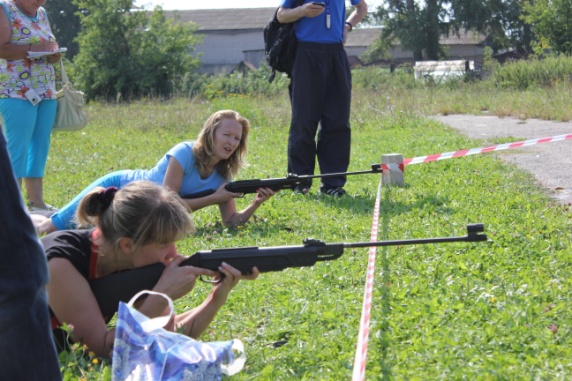 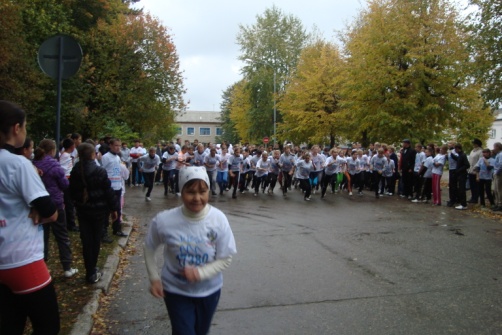 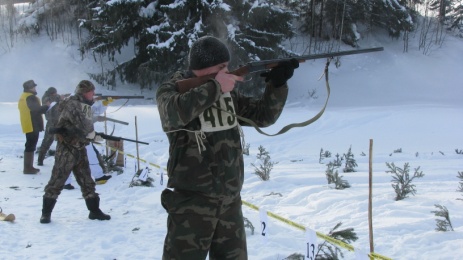 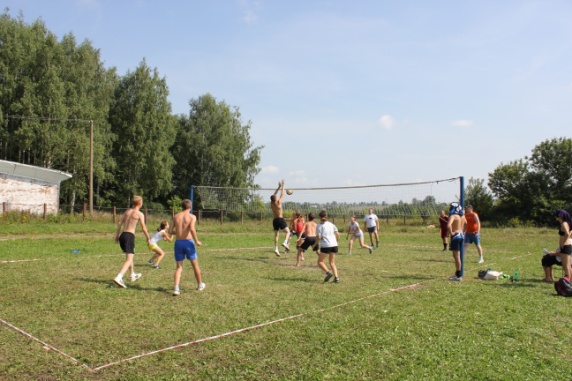 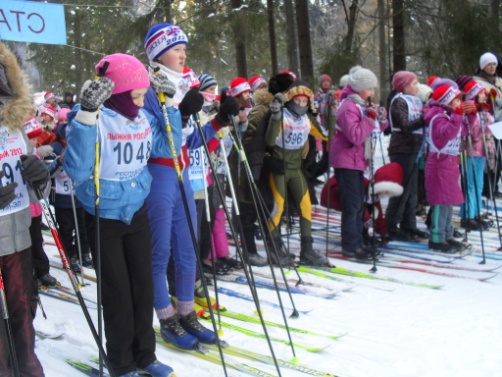 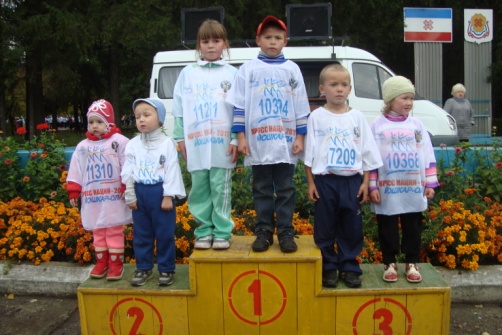 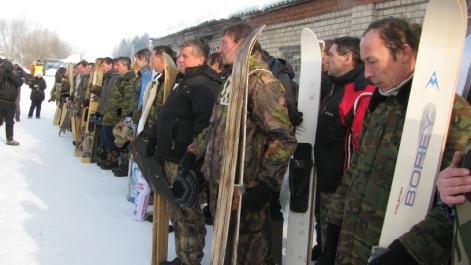 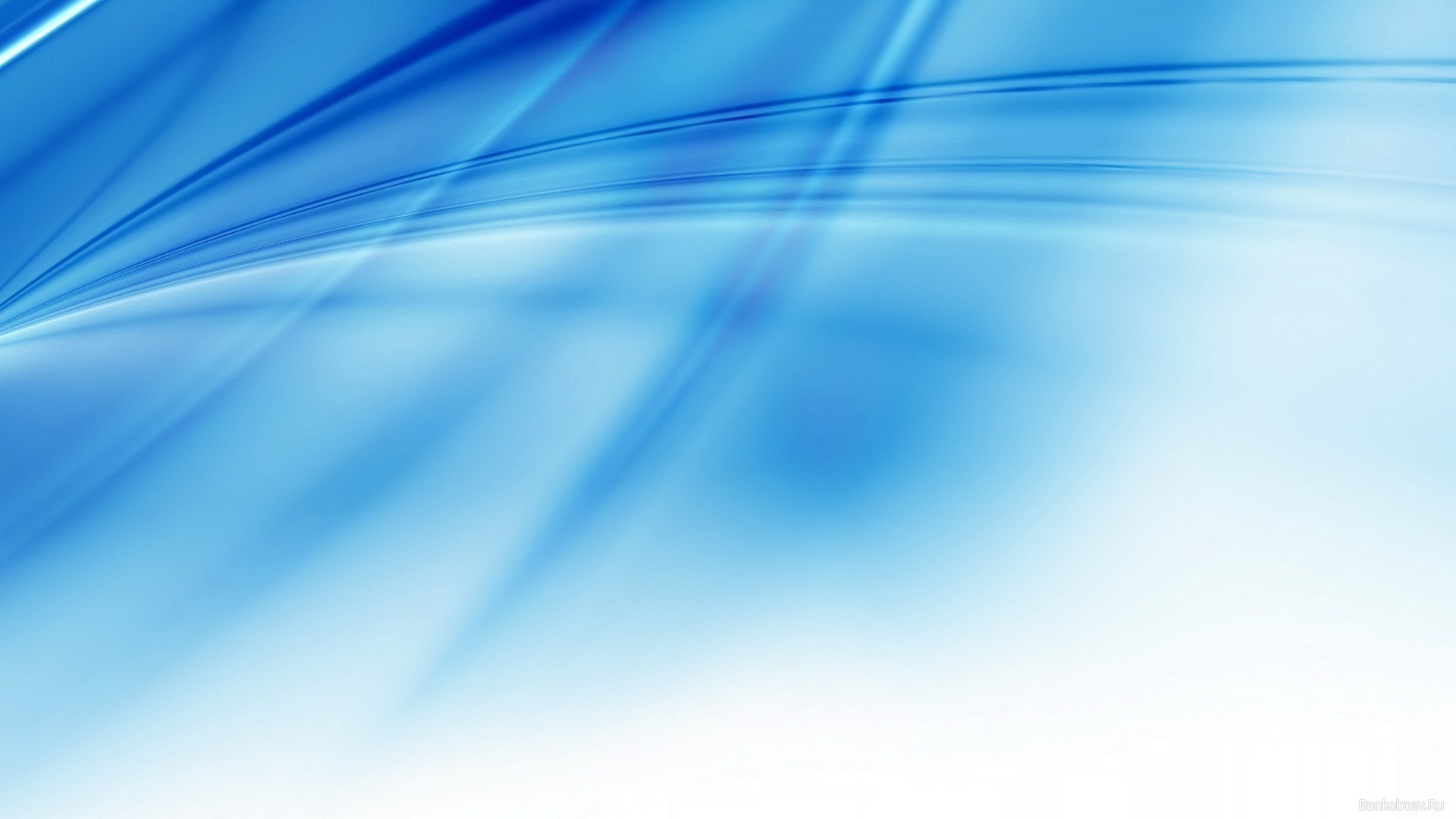 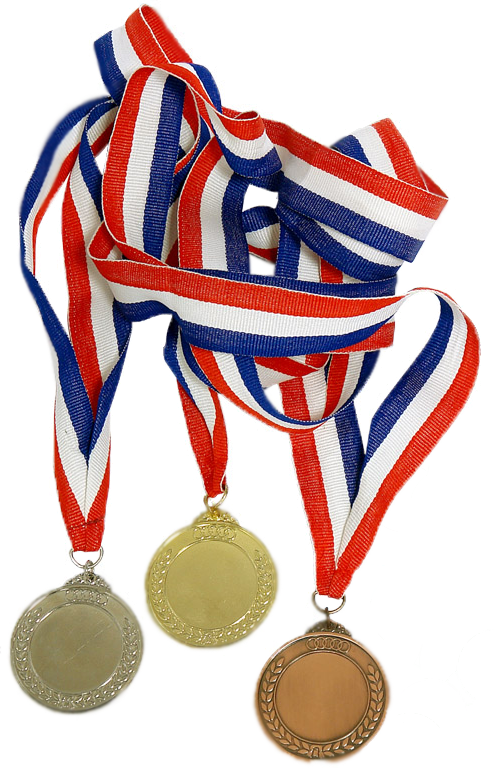 Финансирование ФКиС

Проведение спортивных мероприятий- 62 тыс. рублей

Приобретение спорт. оборудования- 1 тыс. рублей
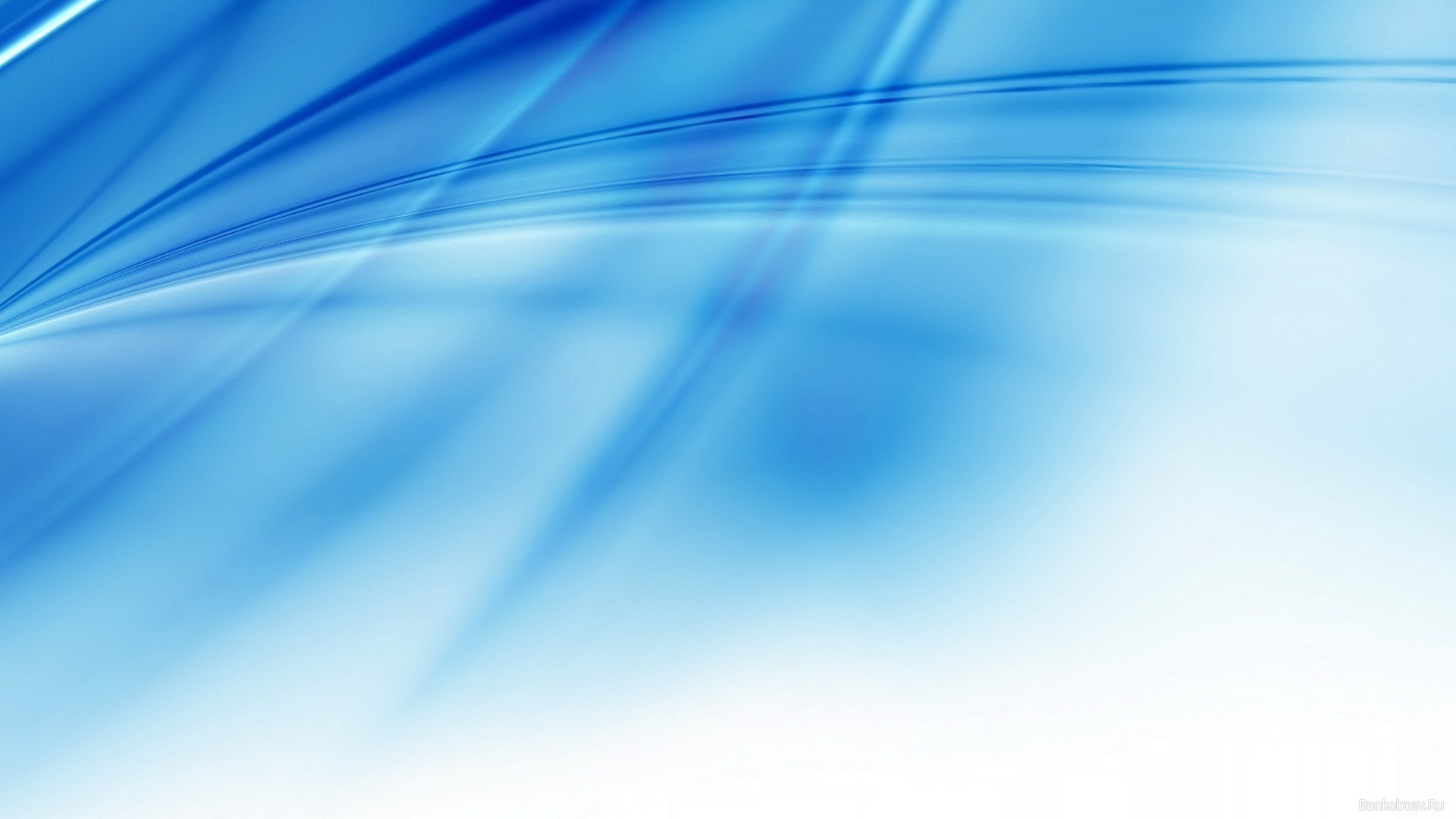 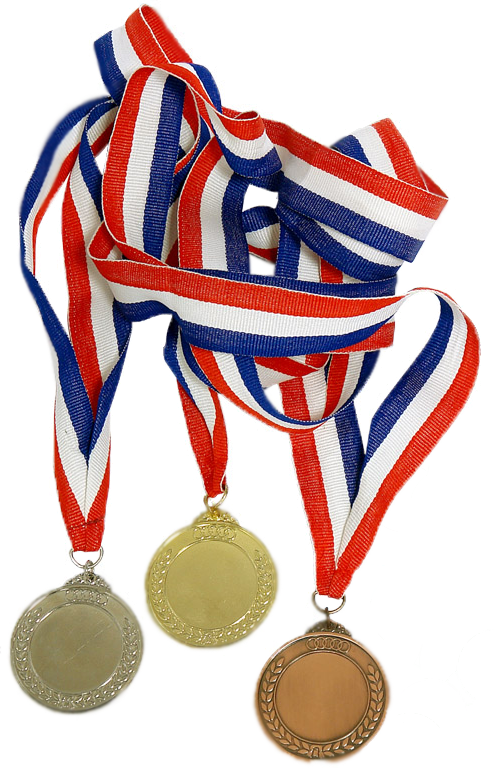 Спасибо 
за внимание